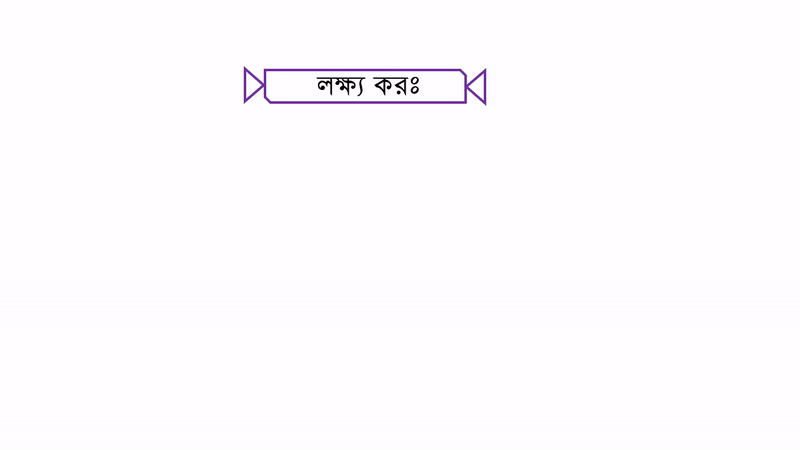 4
4
3
3
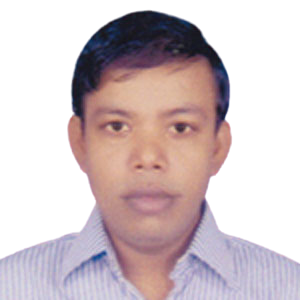 *সকলকে শুভেচ্ছা*
0
2
1
4
6
5
7
3
2
2
1
1
1
2
3
4
1
2
3
0
পরিচিতি
বরুণ দেবনাথ  
সহকারি শিক্ষক (আইসিটি) 
হারতা স্কুল এন্ড কলেজ
হারতা, বরিশাল।  
ইমেইলঃ barundebnath2@gmail.com
মোবাইলঃ ০১৭40629386
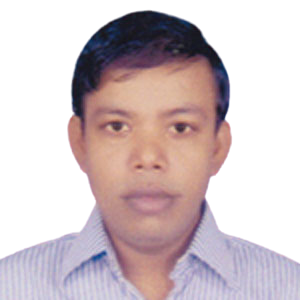 বিষয়ঃ গণিত
অধ্যায়ঃ নবম
শ্রেণীঃ সপ্তম
অনুরূপ কোণ
লক্ষ্য করঃ
একান্তর কোণ
একান্তর কোণ
অনুরূপ কোণ
অনুরূপ কোণ গুলো সমান এবং একান্তর কোণগুলো সমান।
A
লক্ষ্য করঃ
C
B
আজকে যা শিখতে পারবেঃ
একান্তর কোণ ও অনুরূপ কোণের ধারণা ব্যাখ্যা করতে পারবে।
প্রদত্ত উপাত্ত হতে কম্পাস ও রুলারে সাহায্যে ত্রিভুজ আঁকতে পারবে।
দুইটি কোণ ও  একটি কোণের বিপরীত বাহু দেওয়া আছে, ত্রিভুজ আঁকতে পারবে।
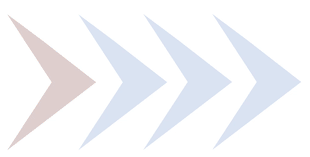 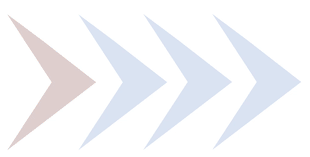 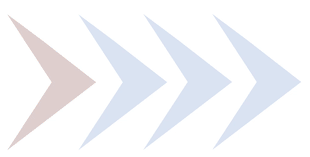 F
অনুরূপ কোণ
H
A
B
অনুরূপ কোণের ধারনাঃ
অনুরূপ কোণ
G
D
C
E
দুটি সমান্তরাল সরল রেখাকে অপর একটি সরল রেখা ছেদ করলে ছেদকের একই পাশে যে কোন উৎপন্ন হয় তাকে অনুরূপ কোণ বলে। অনুরূপ কোণগুলো পরস্পর সমান।
F
H
A
B
একান্তর কোণের ধারনাঃ
একান্তর কোণ
একান্তর কোণ
G
C
D
E
দুটি সমান্তরাল রেখা অপর একটি রেখাকে তীর্যকভাবে ছেদ করলে ছেদক রেখার বিপরীত পাশে সমান্তরাল রেখা যে কোণ উৎপন্ন করে সেগুলোকে একান্তর কোণ বলে। একান্তর কোণগুলো পরস্পর সমান।
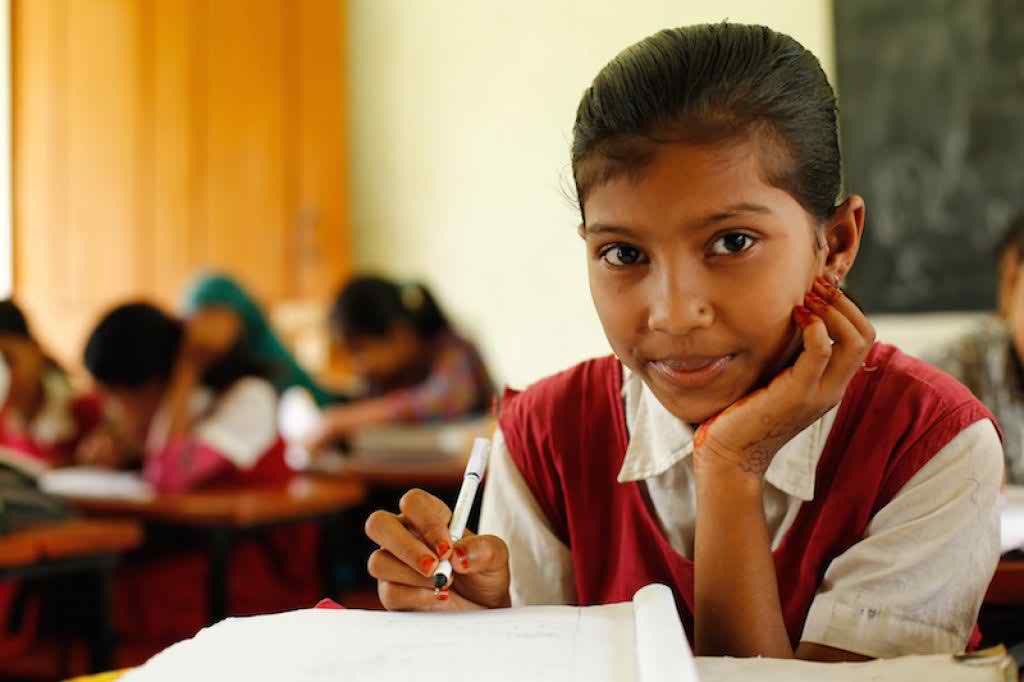 একক কাজঃ
একান্তর কোণের সংজ্ঞা লিখ ।
অনুরূপ কোণ এঁকে দেখাও।
A
B
একটি ত্রিভুজের দুইটি কোণ এবং এদের একটির বিপরীত বাহু দেওয়া আছে, ত্রিভুজটি আঁকতে হবে। ( সম্পাদ্য: 4 )
a
যে কোন রশ্মি BD হতে a এর সমান করে BC কেটে  নিই।
A
B
অঙ্কণের বিবরণঃ
a
F
E
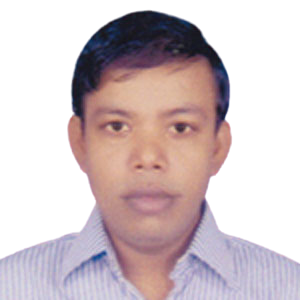 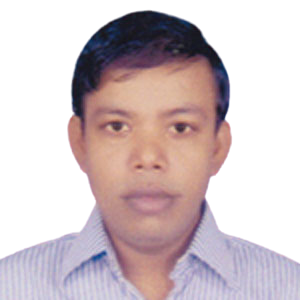 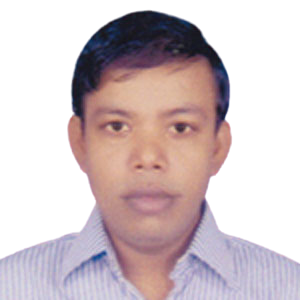 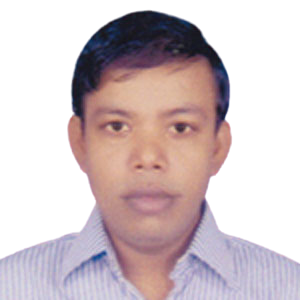 0
0
0
0
2
2
2
2
1
1
1
1
4
4
4
4
6
6
6
6
5
5
5
5
7
7
7
7
3
3
3
3
G
A
a
B
C
D
x
y
দলীয় কাজঃ
p
প্রদত্ত একটি ত্রিভুজের দুইটি কোণ এবং এদের একটির বিপরীত বাহু দেওয়া আছে, ত্রিভুজটি আঁকতে হবে।
একটি ত্রিভুজের একটি কোণের  কতটি বিপরীত বাহু থাকে -
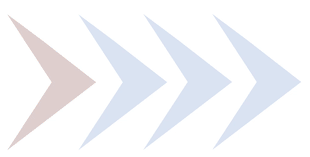 গ) ৩ প্রকার

ঘ) ৪ প্রকার
ক) ১ প্রকার
খ) ২ প্রকার
মূল্যায়ন
পরস্পর ছেদী দুইটি সরল রেখায় কয়টি একান্তর কোণ থাকে -
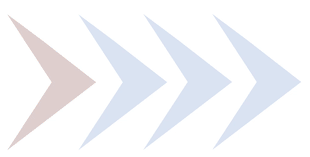 গ) ৩ টি

ঘ) ১ টিও না
খ) ২  টি
ক) ১ টি
একটি সমদ্বিবাহয ত্রিভুজের সমান সমান প্রত্যেকটি কোণ ৫০ডিগ্রি হলে অসমান কোণটি কত ডিগ্রি?
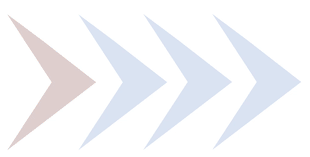 
গ) ৯০ ডিগ্রি
ঘ) ৮০ ডিগ্রি
খ) ১০০ ডিগ্রি
ক) ৬০ ডিগ্রি
একটি কোণ ৯৫ ডিগ্রি  হলে এর সম্পুরক কোণ কত ডিগ্রি?
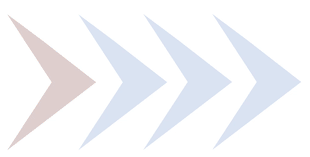 ঘ) ৭৫ ডিগ্রি

গ) ৯০ ডিগ্রি
খ) ৮5 ডিগ্রি
ক) ১৭৫ ডিগ্রি
[Speaker Notes: অ]
সৃজনশীল প্রশ্নঃ
একটি ত্রিভুজের দুইটি কোণ ৪৫ ডিগ্রি ও ৬৫ডিগ্রি এবং কোণ সংলগ্ন একটি বাহু ৫ সে.মি

ক.	অনুরূপ কোণ কাকে বলে?
খ. উদ্দীপকের আলোকে ত্রিভুজটি  আঁক।
গ.	অঙ্কনের বিবরণ দাও।
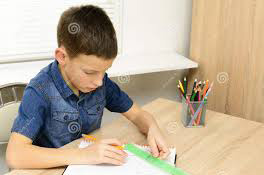 বাড়ির কাজঃ